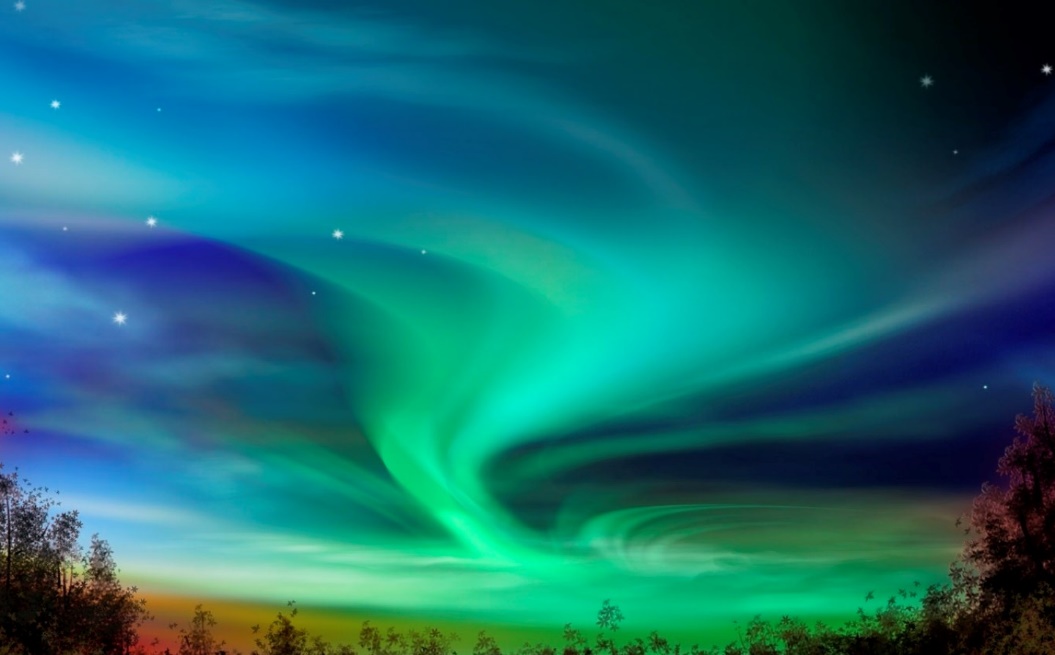 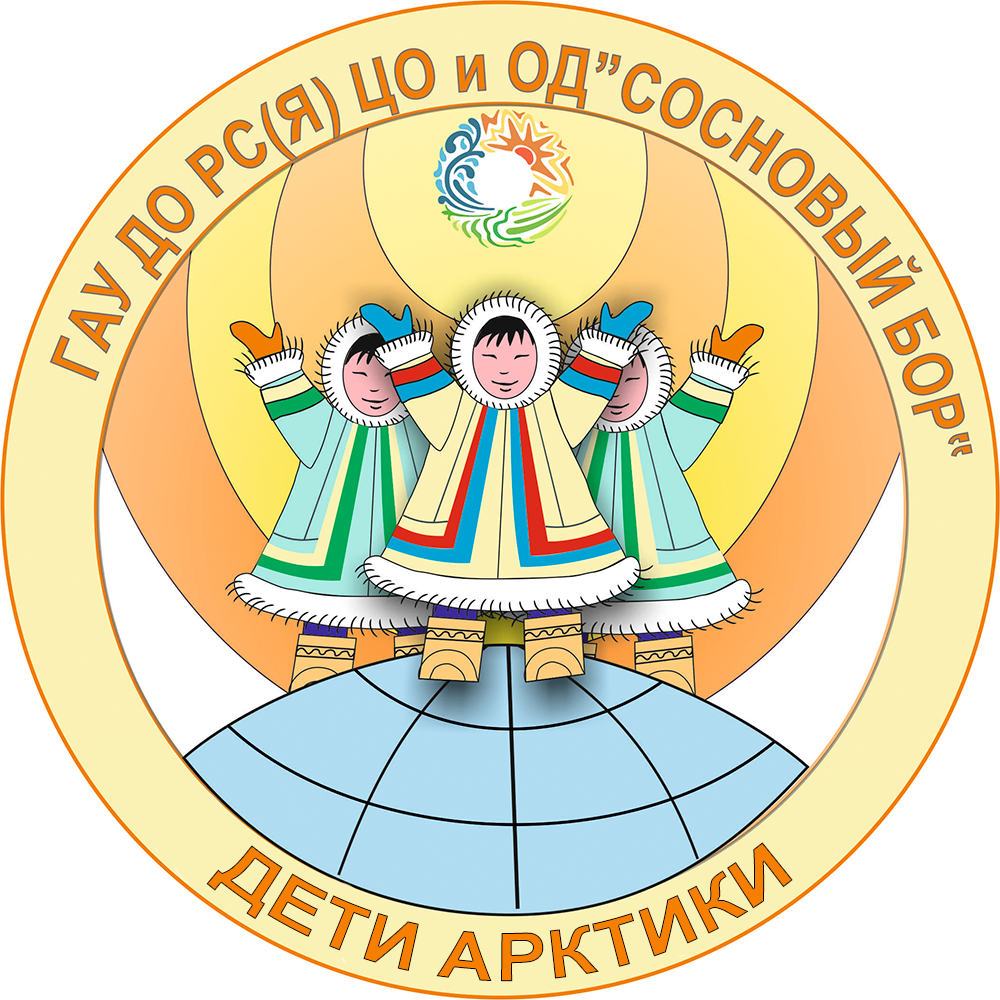 НАУЧНО-ПРАКТИЧЕСКАЯ КОНФЕРЕНЦИЯ 
«СЕВЕРНОЕ СИЯНИЕ»